Android runtime environmentthe dalkvik vm and jit optimizatiOns
Neeraja Ramanan
COMS 6998: Advanced topics in Prog. Lang and Compilers
Overview
A brief (yet, hopefully comprehensive) overview of Android Runtime system
Nice to know
Keeping in mind the audience, keeping it brief
The Dalvik VM
A little more detail
Contrast with JVMs
JIT compiler in Dalvik
The focus of this lecture
The JIT flow
Demo – Runtime execution
Questions and Discussion
What is Android?
Android is a Linux-based operating system designed primarily for touchscreen mobile devices such as smartphones and tablets, developed by Google in conjunction with the Open Handset Alliance
Some history…
Open Handset Alliance (OHA) 
84 firms
Open standards for mobile devices
Google, HTC, Sony, Dell, Qualcomm, Intel, T-Mobile, etc
Beta version of SDK - 2007
Commercial product – HTC Dream – 2008 – Cupcake Android!
Growth
Everyday more than 1 million Android devices are activated worldwide – source http://developer.android.com
App store downloads:
1.5 billion per month
Open-source code base:
3.6M to 17.1M lines of code in 3.5 years
Iterative development
New versions – biannual
Annual flagship device
Version History
Image Source: http://developer.android.com
About a few apps
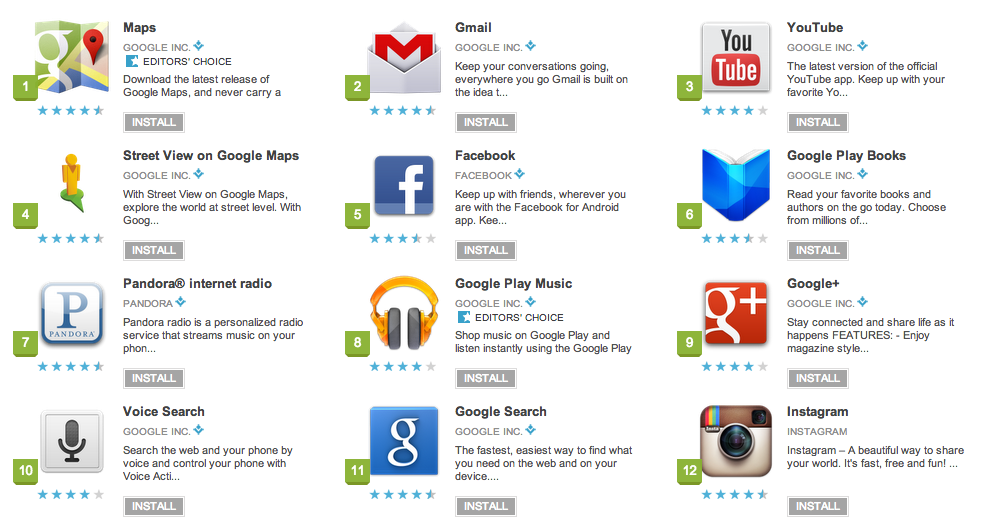 Google Nexus
Flagship -> pure Android experience
Mix-up the OEMs now and then
Open-source
As seen on Android Market – 10/01/2012
Structure of an App
Hello Dalvik
Temple Run
Top 25 Downloaded Free App
Good benchmark
Rendering of landscape
Calculation of nodes
Stresses everything on the phone
Also, fun to test!
Screenshots
Image Source: Android Market
Introduction to logcat
Built-in logging tool
View the system logs as and when they occur
Best way to diagnose a problem
Sometimes, only way!
Screenshot
And now to business…
Anatomy of the Android
Image Source: http://marakana.com/static/slides/android_for_enterprise/index.html
Why the Linux kernel?
Memory and process management
Permission space and security model
Open source!

But its not Linux
Not a windowing system
Does not have glib c support
Lots of Linux functionality not present
On Start-up
init – similar to Linux
Starts the daemons which run the basic device drivers
Also starts zygote
Zygote – nascent process at system boot time
Initializes system libraries and loads it on to one dalvik
This then starts the different modules on the framework
Then wait for socket requests from runtime processes
Forks new VM instances for each request
Let’s take a small break before we talk about Dalvik
What is Dalvik?
It’s a process virtual machine
To run on a slow CPU
With a smaller RAM
And an OS with no swap space
While powered by a battery
Source: Dan Bornstein’s 2008 Google IO Talk; Dalvik VM Internals

Register-based
Relies on the Linux kernel for threading and low-level memory management
Why Dalvik?
Limited Memory
Limited RAM
Typical stats:
Uncompressed .class – 100%
Jar file - ~50%
Dex files- ~40%
Significant for this size of memory
Why Dalvik?
Register-based VMs
No intra-frame stack
All registers are used – dense if interpreter is right
This case: 30% fewer instructions; 35% code units
However 35% more bytes - of the overheads of the dex file format
BUT: Memory savings in the .dex file format
But wait, how do we really save memory because of .dex files?
The Dex file format
Source: Dan Bornstein’s 2008 Google IO Talk; Dalvik VM internals
At build time
Source: Dan Bornstein’s 2008 Google IO Talk; Dalvik VM internals
Contrasting…
Source: Dan Bornstein’s 2008 Google IO Talk; Dalvik VM internals
Garbage Collection in Dalvik
Mark-and-sweep strategy
Two types:
Embedded marked bits – quicker
Separate marked bits – more dense cache
Dalvik shares data across different processes
Has to be individual marked bits
And moving on to… the Interpreter
Roughly twice as fast as the Java interpreter
Less than one-third of the time is spent here
Native libraries, statically compiled
But what about compute intensive applications?
Dalvik byte code is compressed
~ 5 to 10 times increase in the footprint
Two Part Solution
Android NDK
Isolate compute intensive sections
Natively compile
Neat, but not so nice!
JIT compiler
A quick break before we talk about the JIT
What does the JIT need to have/be
Take up minimal memory
Dalvik’s container security model
Quick delivery of boost
No point if the user has to play the game 50 times
Smooth transition between modes of the code
But, quickly – What is a JIT
JIT compilers translate byte codes during run time to the native hardware instruction set of the target machine – Source: the dragon book; Compilers: Principles, Techniques and Tools – Aho, Lam, Sethi, Ullman
 What it actually means
Check for the compute intensive sections and natively compile them
Beyond this, statically compiled
Flavors of JIT
Classified on how they identify the sections
Two Types:
Method-based – each method is tracked
Trace-based – different sections of the code
Method-based JIT
Most common – server style
Check for hot methods
Advantages:
Good optimization window
Transition boundaries – clearly demarcated
Disadvantages:
Hot methods may contain cold sections
More memory
Longer to see benefit
Trace-based JIT
Chunks of straightened out instructions
Compiled in a trace
Chained in transition cache
Advantages:
More tightly integrated with interpreter
Detects exceptions and rolls back
Quicker performance improvement
Trace-based JIT (cont’d)
Disadvantages:
Window of optimizations
Extra cost of transitions
Can’t share across processes
Selected for Dalvik (for now):
Minimize Memory use
Example: System server 4.5 Mb, M-JIT – 8% ; T-JIT – only 2%
Quicker performance
Future: Use Method-based JIT for interpretation when plugged in
JIT Flow
Source: Ben Chung, Bill Buzzbee’s 2010 Google IO Talk; The JIT Compiler for Dalvik VM
Dalvik JIT
Each process has own translation cache - Threads share
Simple traces - One or two basic blocks 
String of instructions followed by branch-out
Optimizations
Local
Register promotion
Load/store elimination
redundant null-check elimination
Heuristic scheduling
Loop
Simple
Invariant code motion
Induction variable optimization
Benchmark Testing
Source: Ben Chung, Bill Buzzbee’s 2010 Google IO Talk; The JIT Compiler for Dalvik VM
How does it optimize
Resource consumed by the JIT
Large code-cache
No garbage collection
Large code bloat for native
System server process
Native is 7.7 times larger
Significantly smaller compilation time
Reduces milliseconds to micro-seconds
Other features of the JIT
Has internal profiling version
Oprofile will not work due to dynamic nature
Just set a single command to enable profiling
Debugging tools
Self-verification against the interpreter
First disable JIT and check
Then interleave with interpreter sequence
Verify machine states
All fine, but where’s the benefit?
Consider Checkers
2010 bench mark
Node traversed in a fixed amount of time
Compared Froyo with JIT and Éclair version – 5.5x Speedup
For a game like temple run?
RoboDefense – only 4.3%
Conservatively: around ~2 to 5 times the speed up
Future Directions
Method inlining
Trace extension - to identify loops
Offline Translations
Persistent profile
Off-line trace and method translation
Demo
Summary
Android programming environment 
Uses Java and Eclipse
Ease of developer use
To achieve that, the runtime environment has a lot of optimized feature
Redesign the VM for hand-held computing systems- Dalvik
Optimize the Dalvik for high performance
Android NDK
JIT Compiler in Dalvik
Questions and Discussion
Thank you for listening!